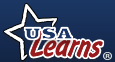 Ready for the Interview
N-400 Part 9: Time Outside the US
Listen to Hai
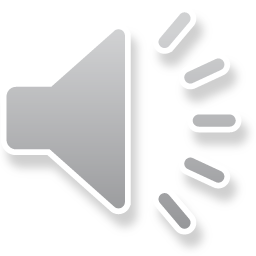 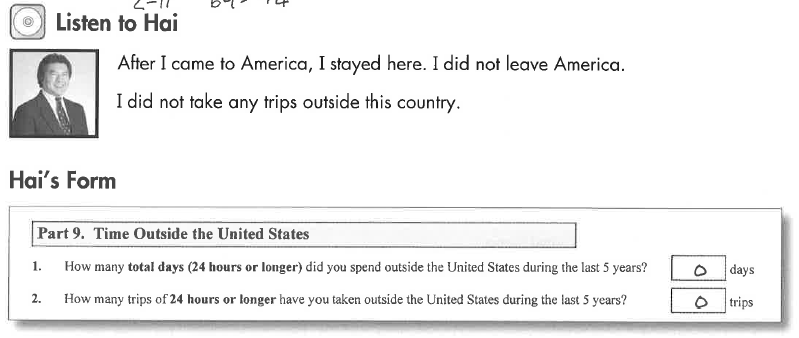 Key Vocab:
Trips = travel
Outside the country = in another country (not US)
Hai’s Interview
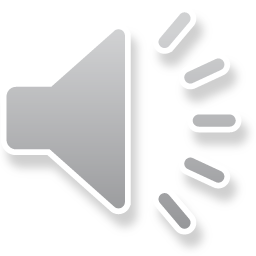 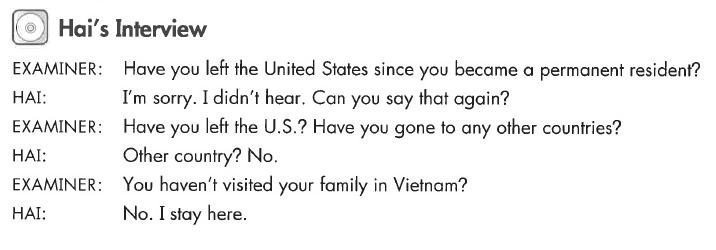 Key Vocab:
Left the US
Gone to other countries
Listen to Maria
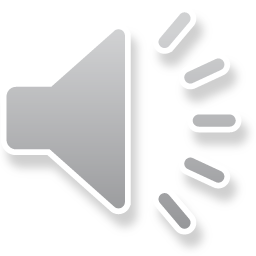 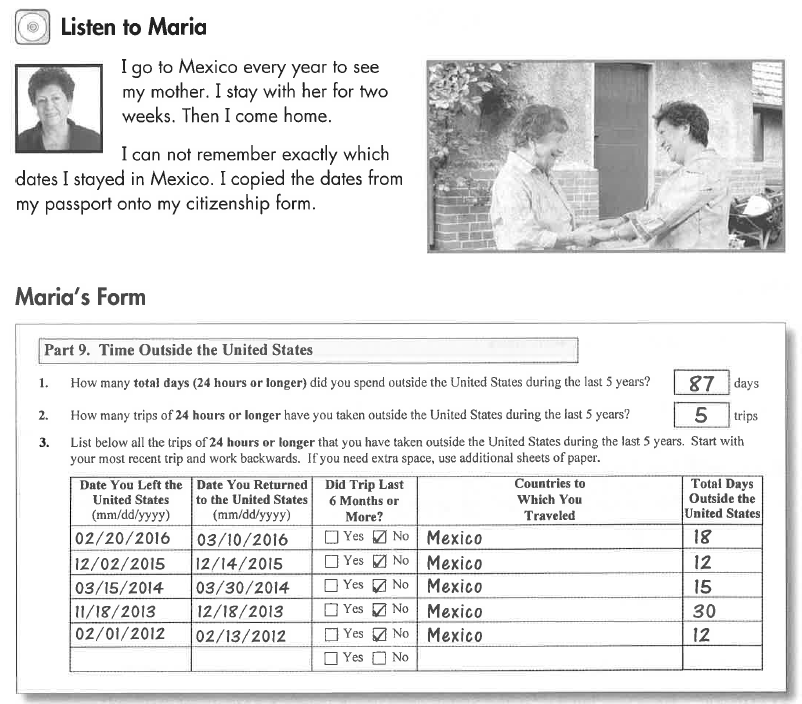 Maria’s Interview
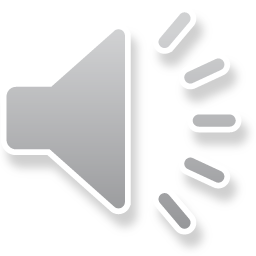 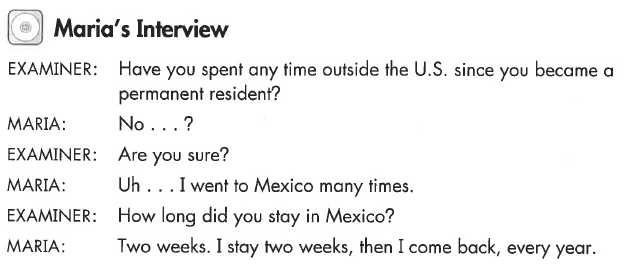 Key Vocab:
How long did you stay?
Listen to Chong
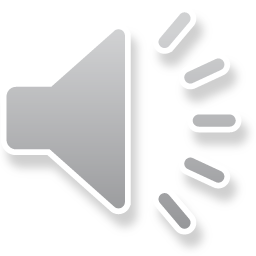 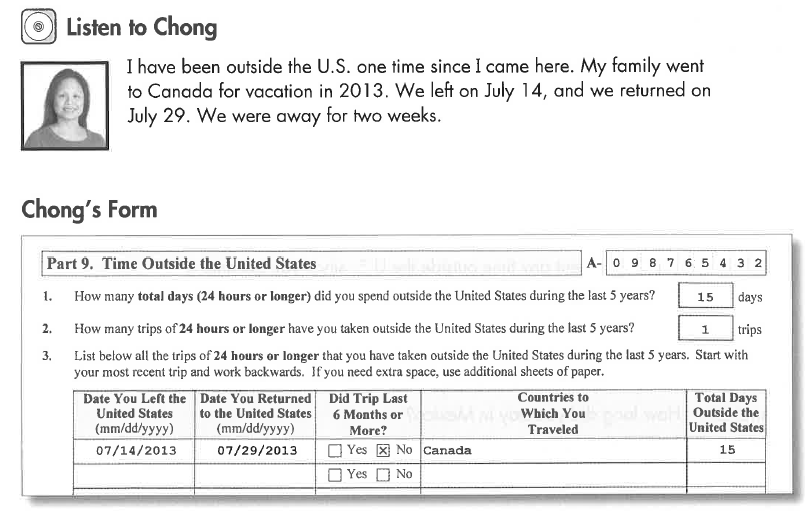 Chong’s Interview
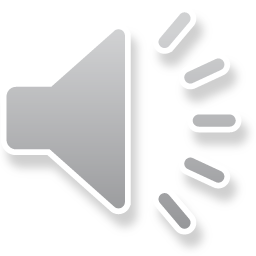 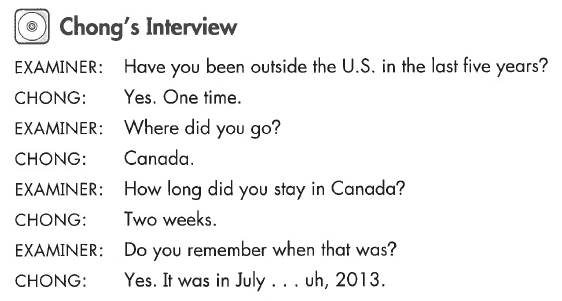 Key Vocab:
Outside the US
In the last 5 years
Listen to Sergei
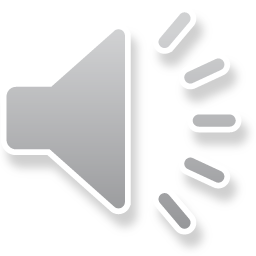 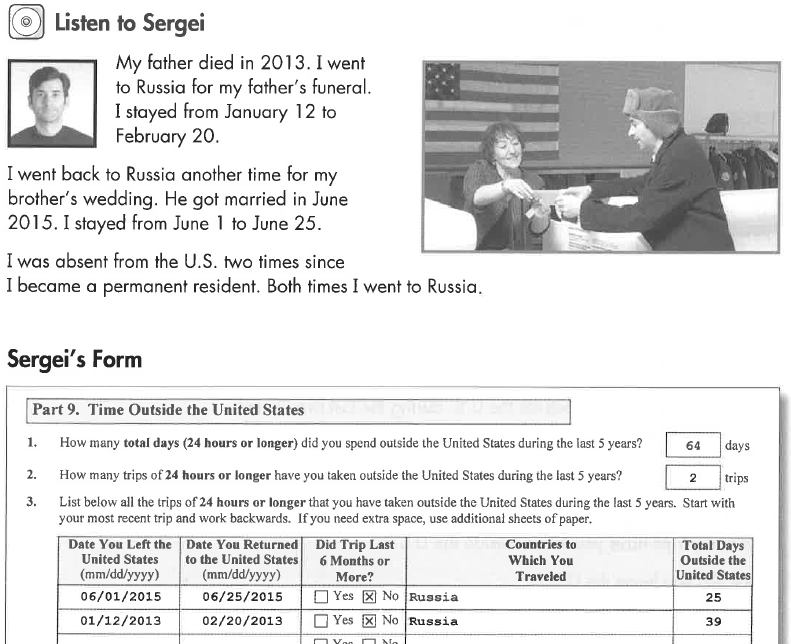 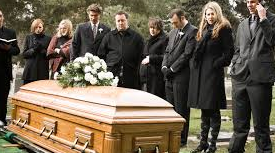 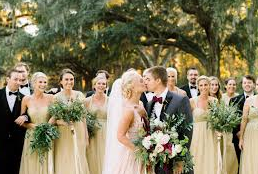 Key Vocab:
Funeral
Wedding
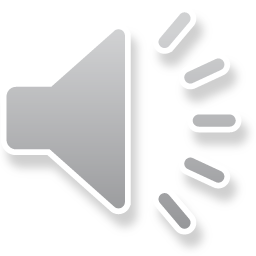 Sergei’s Interview
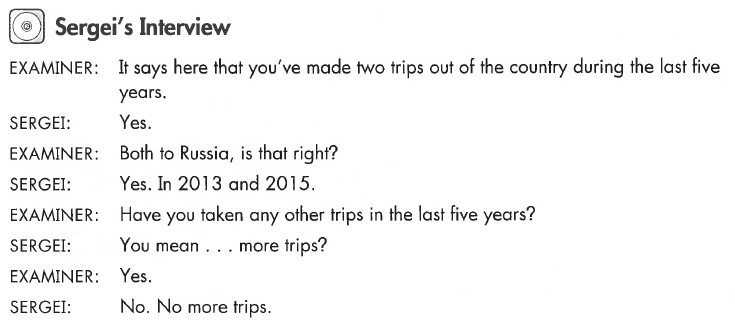 Key Vocab:
More trips
Other trips
What Will YOU Say?
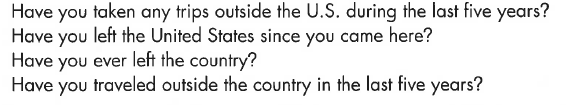 No, I haven’t left the US.
Yes, I have
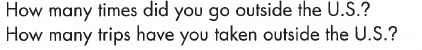 I took 3 trips
I left on April 3, 2017.
I returned on April 20, 2017
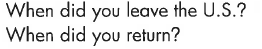 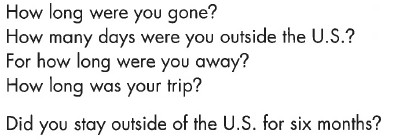 I left for 17 days total.
I went to (Japan).
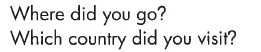 No – no more trips.
Yes, I went to … .
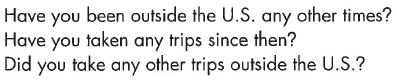